Zrak a optické klamy
Jak funguje oko – anatomie
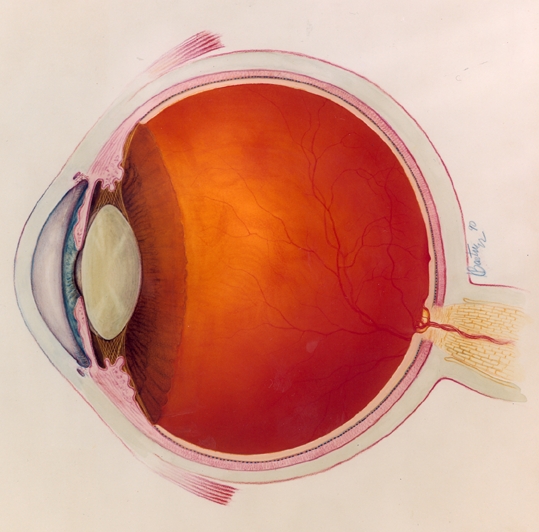 Slepá skvrna
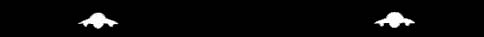 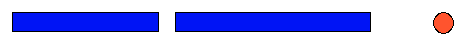 Jde to i bez slepé skvrny
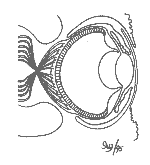 Žlutá skvrna
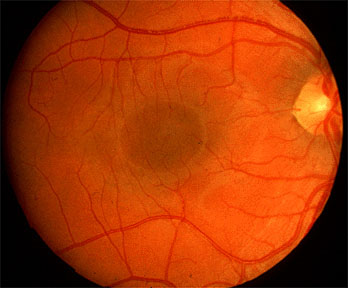 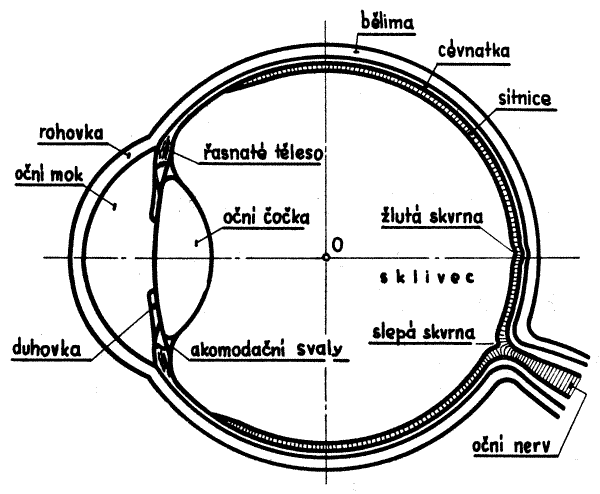 Jak funguje oko – fyziologie
Tyčinky a čípky 
Pigment:
Rodopsin = opsin + retinal
Několik barev
Adaptace
Až 1 : 1 000 000 000 000 !!!
Zornice
Prostorová a časová sumace
Zvýšení koncentrace rodopsinu
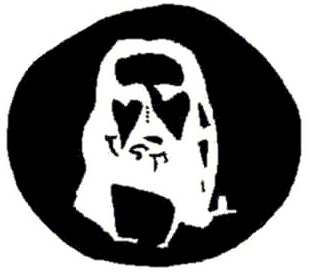 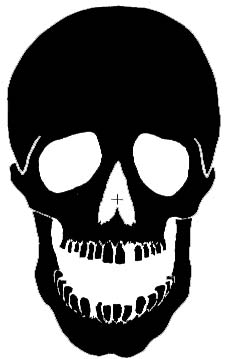 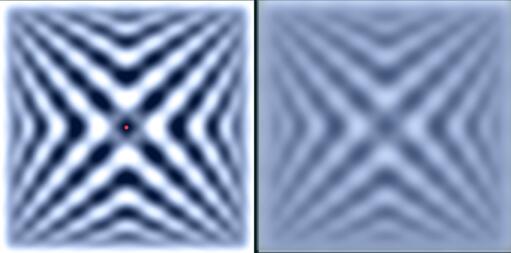 Adaptace v barvách …
http://www.michaelbach.de/ot/col_lilacChaser/index.html
Vysvětlení: domácí úkol
Kontrast
Rozhraní světlé / tmavé
„Počítání“ světlosti vnímaného bodu podle světlosti okolí:
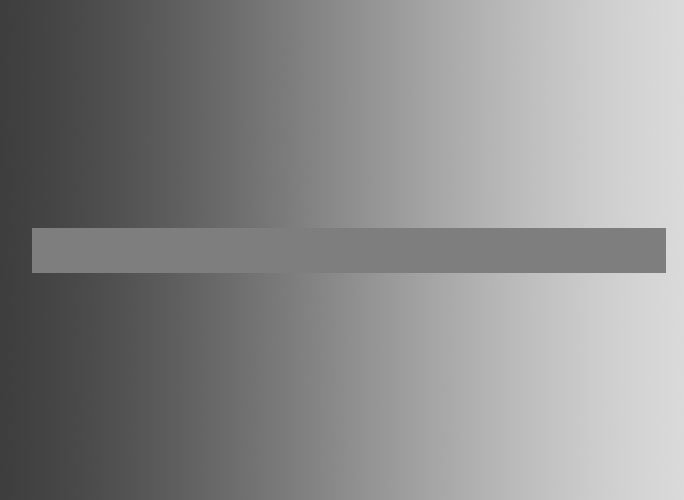 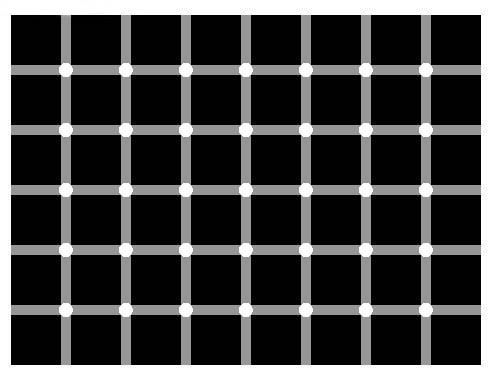 Další ale …
http://www.michaelbach.de/ot/lum_white-illusion/index.html
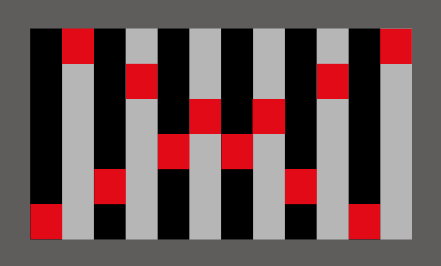 Kontrast a 3D
http://www.michaelbach.de/ot/lum_adelson_check_shadow/index.html
http://www.michaelbach.de/ot/lum_adelson-plaid/index.html
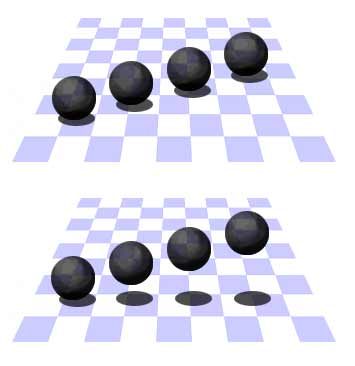 http://www.michaelbach.de/ot/mot_feet_lin/index.html
Deformace tvarů a velikostí
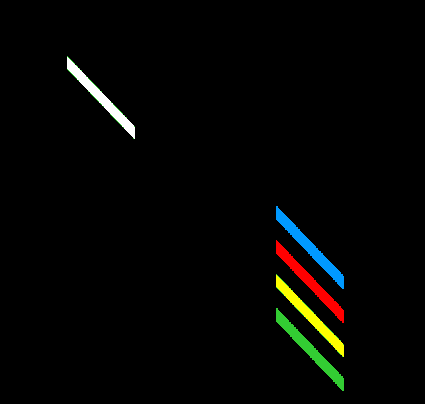 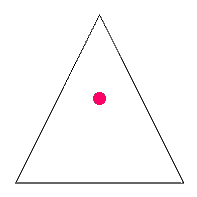 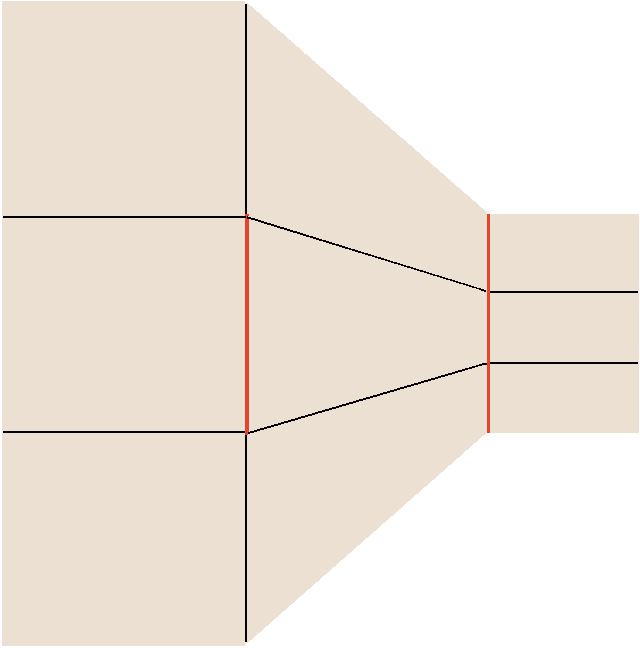 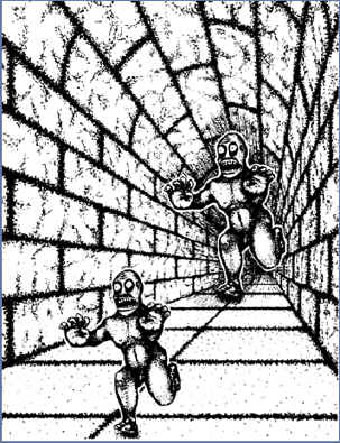 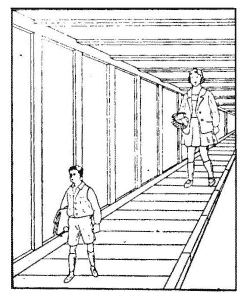 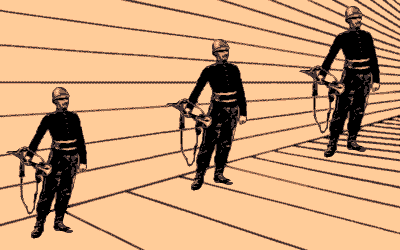 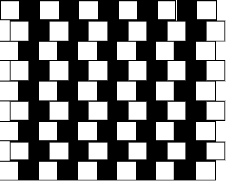 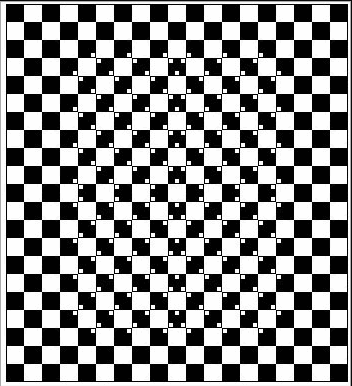 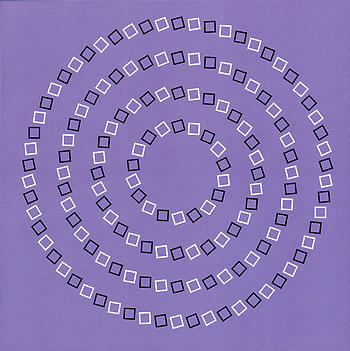 Pohyb
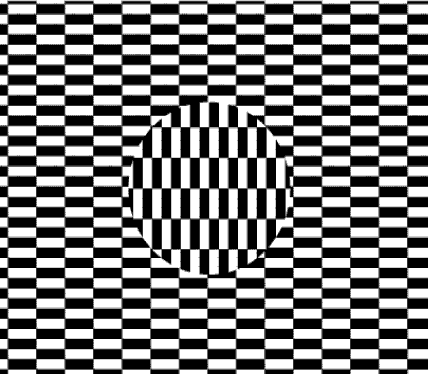 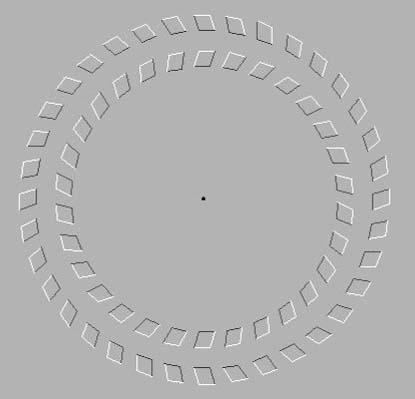 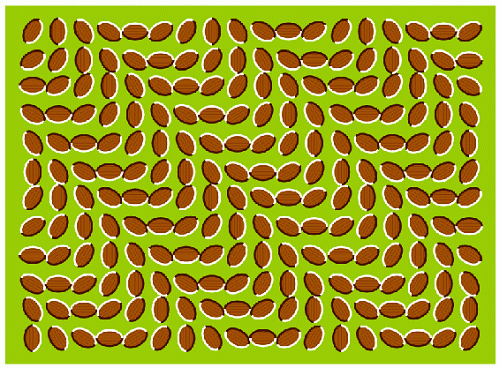 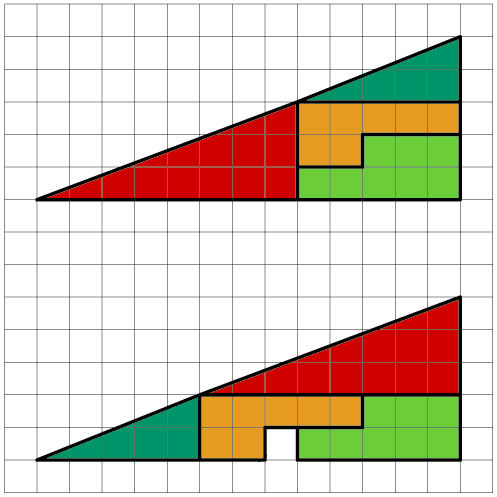